חידון שמיטהבקליקשכבה צעירה
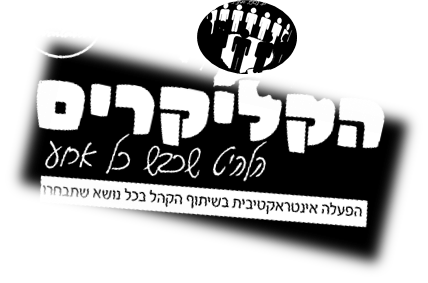 חידון שמיטהבקליקשם המוסדתשע"ה
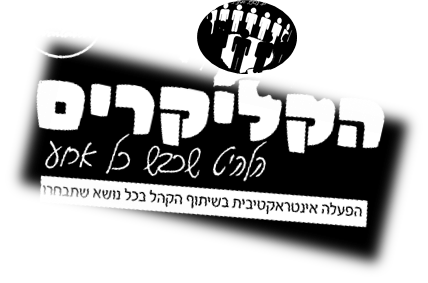 כיצד משתמשים בקליקר?על המסך תופיע שאלהלכל שאלה מספר תשובותלחצו על מספר התשובה הרלוונטית בקליקרשימו לב שאתם לא לוחצים על השורה הראשונה!המקשים הפעילים הם מהשורה השנייה ואילךלחיצה אחת= בחירה. אין צורך ללחוץ מספר פעמיםניתן לשנות בחירה עד שהזמן המוקצב נגמר
זוהי שאלת ניסוי:במה הייתם רוצים לזכות?1. בפרס הראשון2. בפרס השני3. בפרס השלישיאם אתה חושב 1- לחץ על מקש -A1אם אתה חושב 2, לחץ -B2. וכו'
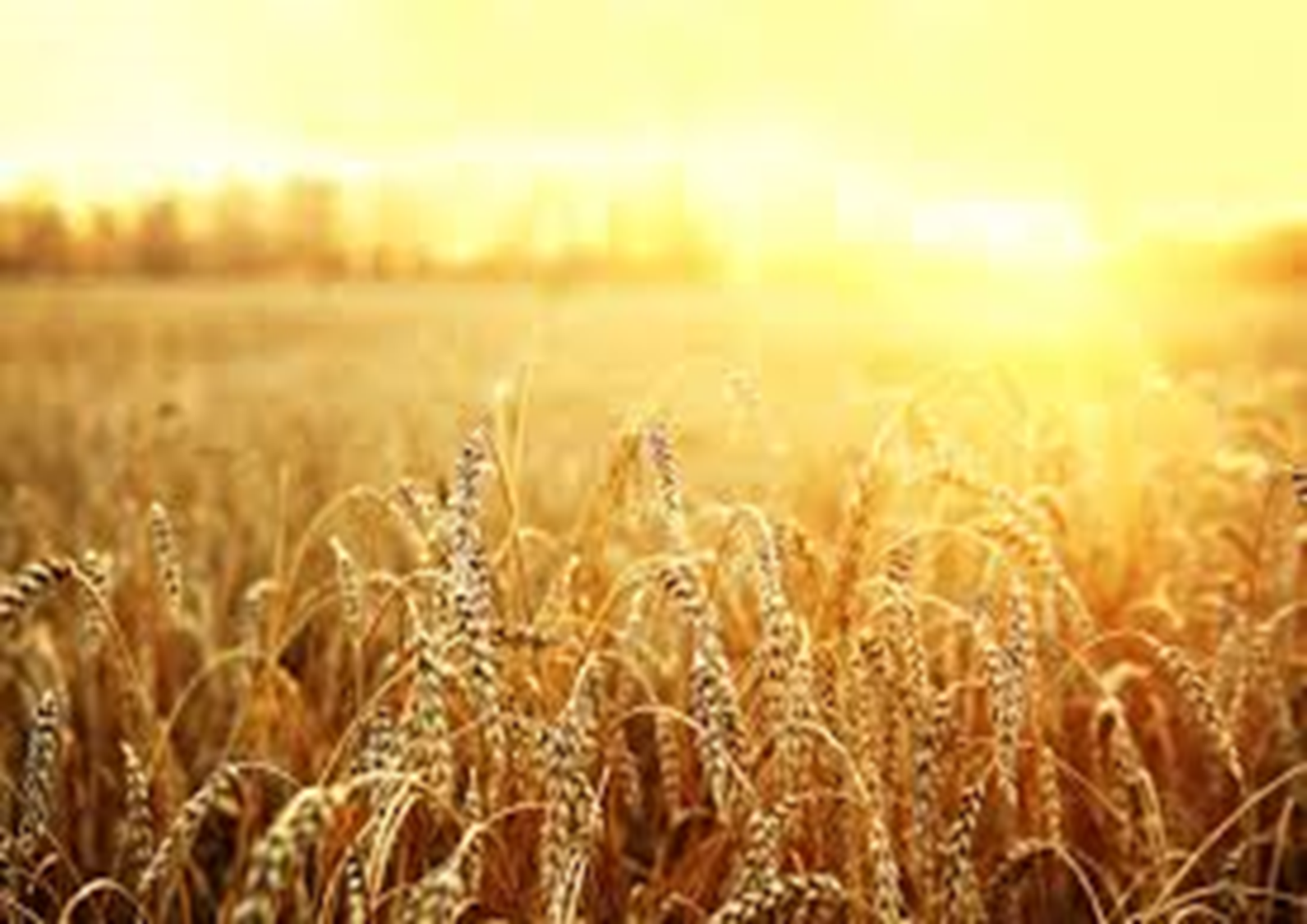 חידון שמיטהבקליק
חידון שמיטהבקליקשכבה צעירה
הדיינים לנו נתנו
אוכל בהיתר – תהנו

אוצר בית דין
היתר מכירה
פעמיים בשבע שני
את הפירות הקדושים  - מפנים

ביעור שביעית
ביעור שמינית
גדלים בתוך מים, נא תשומת לבך
ולכן מותר לגדלם, בשמחה

גידולי קרקע 
גידולי מים
הקדושה עוברת לכסף
גם הוא רוצה להשתתף...

דמי שביעית
צדקה
אם את הקרקע מכרנו לגוי
אפשר להתיר – אך לא בגינות נוי

היתר מכירה
קדושת שביעית
לגפן הפעולה מועילה מאד
אף שהענפים הדלדלו עוד ועוד

קצירה
בצירה
בתוך האדמה זרעים מחביאים
והנה פלא – צמחו השיבולים

השקיה
זריעה
בפעולה זו עושים חריץ באדמה 
כדי שהזרע יכנס, אלא מה... 

זריעה
חריש
שבע כפול שבע מי יודע
שמיטה נוספת – כלל לא יָרֵעַ

יובל
שביתה
אל תיתן לגוי מתנות בחינם
כי לקב"ה שייך כל העולם

לא תחונם
לא תשנא את אחיך בלבבך
חלקן פעולות אסורות
וחלקן – רק "לאוקמי" מותרות

מלאכות
גידולי מים
אם בשביעית הן גדלו
חכמים אותם אסרו

ספיחין
גידולי מצע מנותק
הוא נראה כמו דלי
אך הלכותיו מסובכות – הו, קלי

אגרטל
עציץ
המשיכו לתת הלוואות למסכן
כך תיקן הלל הזקן

היתר מכירה
פרוזבול
אם הם לנוי עומדים
קדושת שביעית – בהם לא נוהגים

פרחים
ספיחין
תולשים את התבואה
ובשביעית – אסורה היא הפעולה

קצירה
בצירה
בסוף השנה מוותרים על הכל
גם אם הלוות רק אתמול

היתר מכירה
שמיטת כספים
מפירות הפקר לא מפרשים
כהן ולוי ממילא לוקחים

שמיטת כספים
תרומות ומעשרות
חידון שמיטהבקליקשכבה בוגרת
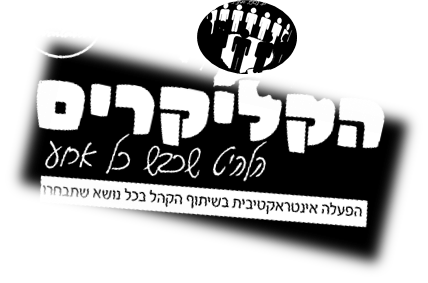 שנת תשע"ה היא שנת שמיטה ואסור לעשות עבודות באדמה בשנה זו.  האם אפשר לשתול ולזרוע עד היום האחרון של שנת תשע"ד?  

כן. 
לא. 
בירושלים מותר, בשאר ערי ארץ ישראל אסור.
מה צריך לעשות בגינה הפרטית לפני תחילת שנת השמיטה? 

למכור את הגינה לגוי. 
לתכנן ולבצע את כל עבודות הדישון, הגיזום וכו'. 
לבנות את הסוכה. 
לקצץ את כל הפרחים.
אחד הדברים שצריך להכין במטבח לשנת השמיטה הוא: 
  
תנור נפרד לאפייה ביבול שנת השמיטה שיש בהם קדושת שביעית. 
מקרר נפרד לשמור על יבול שנת השמיטה שיש בהם קדושת שביעית. 
כלים מיוחדים לאכילת יבול שנת השמיטה שיש בהם קדושת שביעית.
פח מיוחד לשאריות יבול שנת השמיטה שיש בהם קדושת שביעית.
באיזו דרך יכינו חקלאים את הכרמים לשנת השמיטה? 

על ידי אמירת פרקים מיוחדים מספר תהילים. 
הם ימכרו מראש את כל הענבים לגויים. 
בכרמים שבהם הבציר מוקדמת (לפני שנת השמיטה) הם יעשו את עבודת הזמירה מיד לאחר הבציר.
שנת השמיטה מזכירה לנו:     
אמונה בה'- אנו סומכים על ה' שיהיה לנו מה לאכול.  
שהפרנסה שלנו היא מה'. 
להתחלק עם עניים. 
כל התשובות נכונות.
פירות שיש בהם קדושת שביעית:

אסור לאכול. 
מותר לאכול אבל רק בשבת. 
מותר לאכול מהם אבל יש דינים מיוחדים כיצד מותר לבשל, לאפות ולאכול אותם. 
חייבים למכור לגוי.
גידול במצע מנותק זה:   
  
כאשר מגדלים חיטה מיוחדת לאפיית מצה. 
כאשר מגדלים פירות וירקות מחוץ לתחומי ארץ ישראל. 
כאשר מוכרים את הקרקע לגוי. 
כאשר מגדלים ירקות בתוך חממה, מנותקים מהקרקע.
הרבנות הראשית לישראל מאפשרת לחקלאים שחוששים שפרנסתם תיפגע: 

להמשיך לעשות את חלק מהעבודות בשדה על ידי "היתר מכירה" שבו מוכרים את הקרקע לגוי. 
להתעלם מהשמיטה. 
לעבוד בשדה כרגיל אבל למכור את הפירות וירקות לגוי.
להעסיק תאילנדים וערבים לעבוד בשדות במקומם.
שנת השמיטה נוהגת:  
1.	בשנה השלישית והשישית
2.	בשנה החמישית
3.	בשנה השביעית
4.	בשנה השישית
על ידי קיום השמיטה אנו מוכיחים כי:

1. ה' ברא את העולם ואדון כל הארץ
2. כל אדם אדון על אדמתו
3. על אדם חייב לדאוג רק לעצמו
4. רק אדם עובד יכול ליהנות מיבול אדמתו
מלאכות האסורות בשמיטה מן התורה הן:

1.	זריעה, זמירה, השקיה, עידור
2.	זריעה, זמירה, קצירה, בצירה
3.	זריעה, עידור, סיקול, זיבול, השקיה
4.	זמירה, חרישה, עידור, קצירה
מלאכות האסורות מדרבנן:

1.	קטיף פירות
2.	מלאכה הבאה לשמור על קיום האילן
3.	גיזום האילן למען קיומו
4.	מלאכה הבאה לשפר את הקרקע או את הצמח
לעבוד את האדמה בשנת השמיטה בימינו מותר:

1.	אם מוכרים את השדה לנוכרי על פי היתר
2.	כיום אין שומרים שמיטה כלל
3.	אם מפקירים את הפירות
4.	אם מעסיקים ילדים קטנים בעבודות הקרקע
מלאכות הקצירה והבצירה בשמיטה:

1.	מותרות
2.	מותרות רק אם תיעשה על ידי פועלים
3.	אסורה בהחלט
4.	אסורה לשם סחורה, מותרת לצורך ביתו.
קדושת שביעית חלה על:

1.	ירקות בגידול בעציץ בחממה
2.	ענפי דקל לסכך
3.	פרחים שהם מיני מאכל או תבלין
4.	פירות שהובאו מחו"ל
בעציץ נקוב:

1.	מותר לזרוע 
2.	אסור לטפל בכל מקרה
3.	מותר לטפל בבית אם יש משהו המפריד בינו לבין האדמה
4.	אסור לגעת בשמיטה
פירות שביעית:

1.	מותרים רק באכילה ולשימוש הרגיל שלהם
2.	מותרים גם לאכילה וגם לייצור חומרי ניקיון
3.	אסורים באכילה ויש להשמיד אותם
4.	מותר רק למכור לאחרים שהם יאכלו
קדושת הפירות חלה בזמנים שונים:
1.	ירקות- לפי לקיטה; פירות- לפי חנטה; תבואה וענבים לפי חנטה
2.	ירקות – לפי שליש הגידול; פירות – לפי חנטה; תבואה וענבים – לפי הלקיטה
3.	ירקות – לפי הלקיטה; פירות – לפי שליש גידול; תבואה וענבים לפי חנטה
4.	ירקות – לפי הלקיטה; פירות – לפי חנטה; תבואה וענבים – לפי שליש הגידול
אוצר בית דין הוא:

1.	מקום לשמירה שטרי מכירות הקרקעות בשמיטה
2.	בית דין הדן עוברי עבירות בשמיטה
3.	הסדר לקצירת פירות שביעית ולחלוקתם הצודקת בין הנצרכים
4.	מקום שבו מחלקים כסף לעניים.
מצוות שמיטה כספים אוסרת על:

1.	מלוה לדרוש את ההלוואה בחזרה
2.	הלווה להחזיר את ההלוואה
3.	בית דין לגבות כסף בשם המלווה
4.	מכולת לדרוש שהתושבים ישלמו את חובתם
בתקנת הפרוזבול:

1.	הלל תיקן למכור את הקרקע כדי להמשיך לעבוד בשמיטה
2.	הלל תיקן שבית דין יגבה הלוואות שעברו עליהן השמיטה
3.	הרב קוק סידר שימכרו את הקרקע כדי להמשיך לעבוד בשמיטה
4.	החכמים סידרו דרך מיוחד לחלוקת הפירות בין הנצרכים.
בשנת היובל אנו מצווים במספר מצוות :
1.	שחרור עבדים, איסור למאכה כמו שבת, החזרת קרקע לבעל
2.	שופר בראש השנה, שחרור עבדים, איסור עבודת קרקע כמו שמיטה, החזרת קרקע לבעל
3.	שמיטת כספים, שחרור עבדים, צום יום כיפור
4.	הכרזת היובל דרך השופר, שחרור עבדים, איסור עבודת קרקע כמו שמיטה, החזרת קרקע לבעל
באיזה פסוק שיבחו חז"ל את שומרי השביעית:

1.	נעשה ונשמע
2.	ושמרו בני ישראל את השמיטה
3.	גיבורי כוח עושה דברו
4.	וציותי את ברכתי לשלוש השנים
בונוס!
 שאלת ארון הספרים
ניתנת ל...
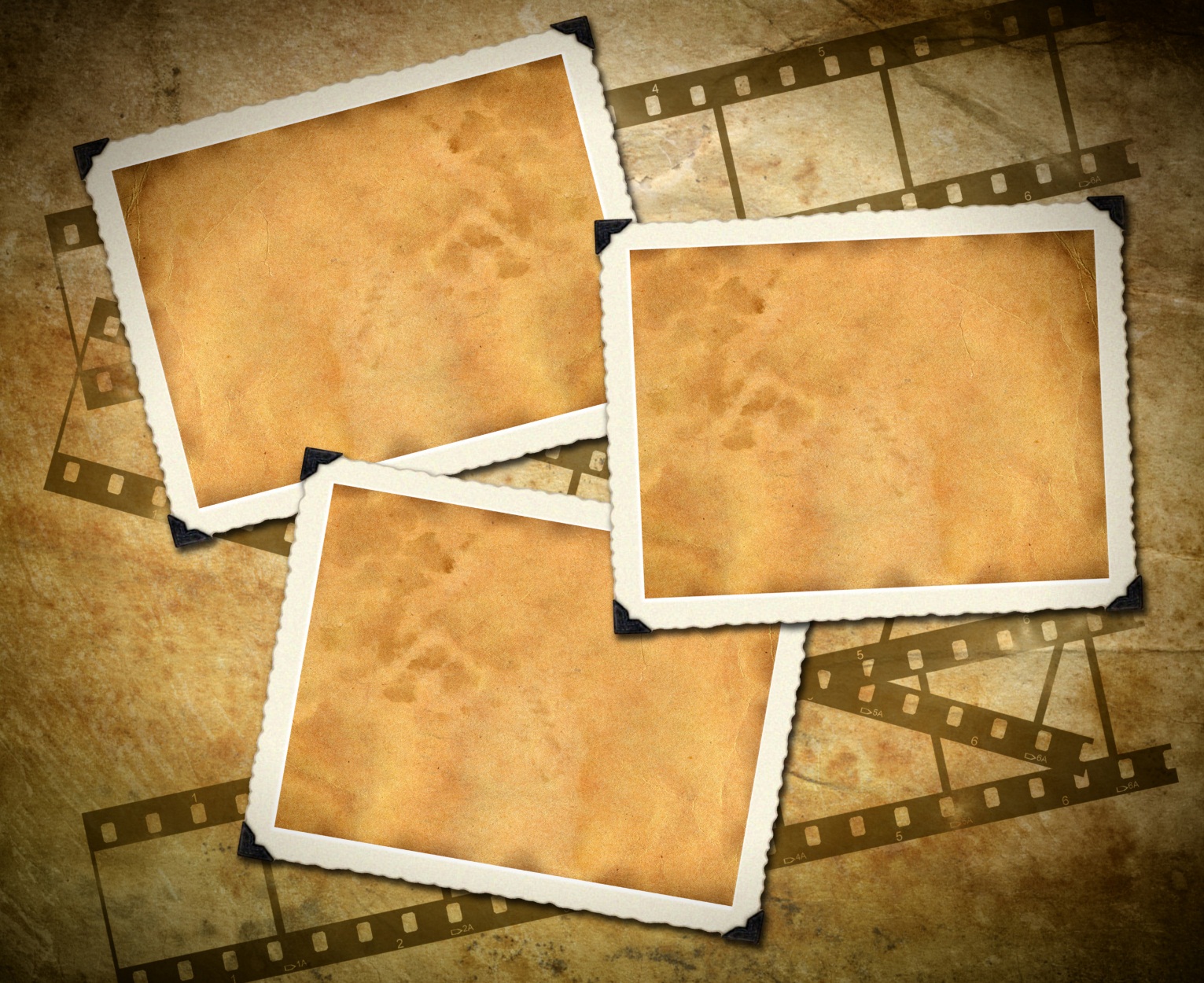 שאלה ויזואלית
ניתנת ל... 



צפה בסרטון 
וענה על 
השאלה הבאה
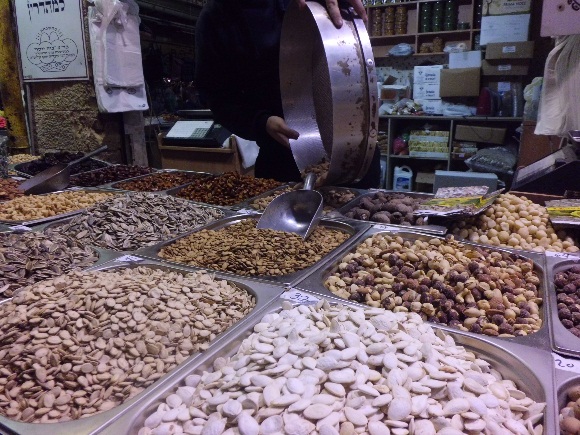 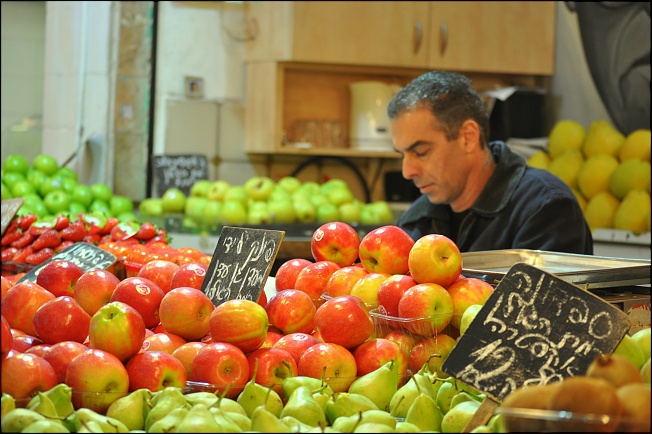 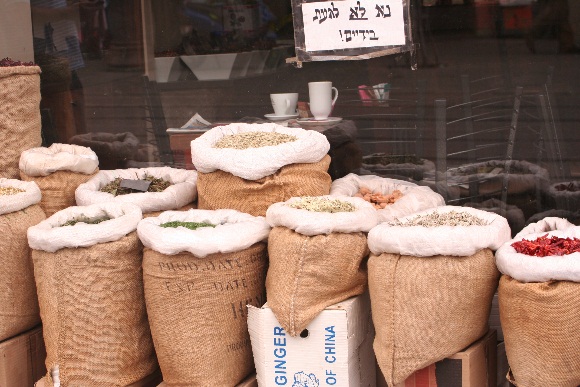 כיצד קשורה התמונה לשמיטה?
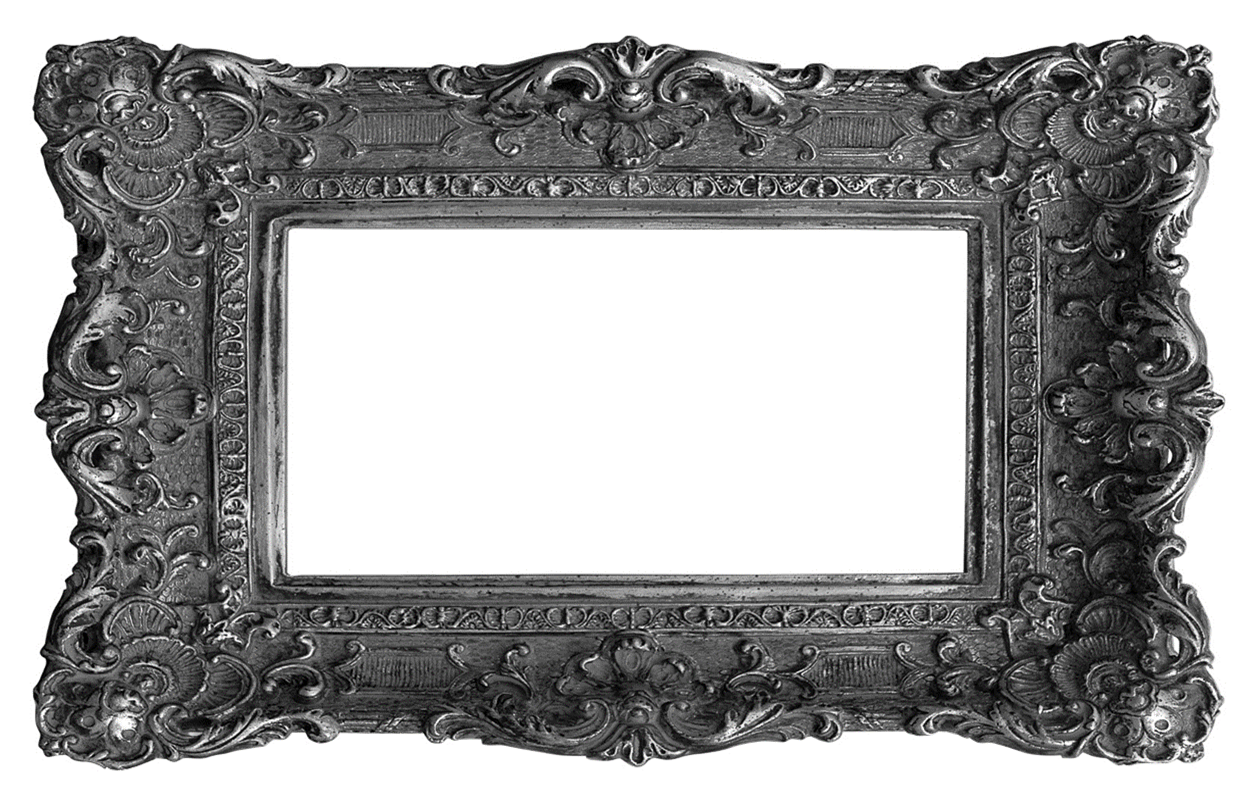 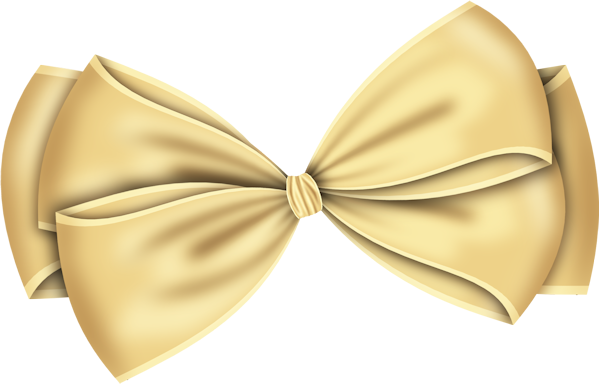 ספירת נקודות... מי מוביל עד עכשיו?
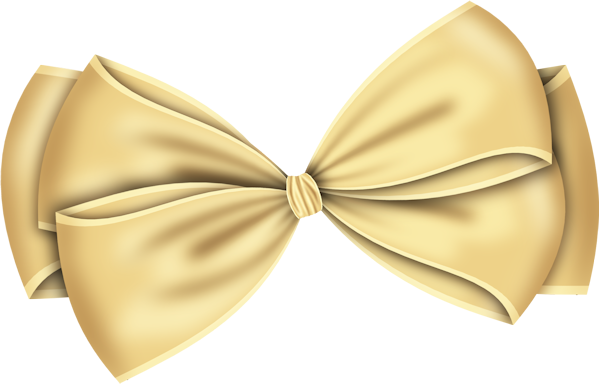 בשאלה הבאהרק מי שעונה נכונה ראשוןזוכה בנקודות!
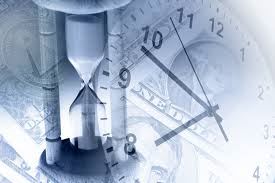 מעכשיו...30 שניות לכל שאלה!?
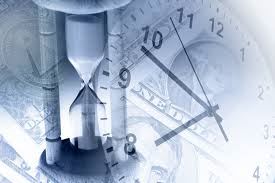 מעכשיו...20 שניות לכל שאלה!?
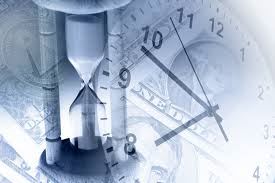 מעכשיו...15 שניות לכל שאלה!?
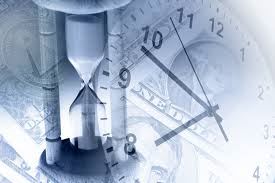 מעכשיו...10 שניות לכל שאלה!?
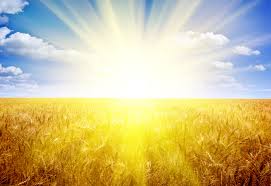 שמיטה
מהמקורות
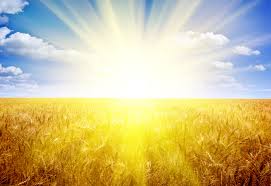 שנת השמיטה מחנכת אותנו הן למידת הביטחון בה' 
והן למידת הוותרנות ונדיבות הלב. 
(עפ"י ספר החינוך)
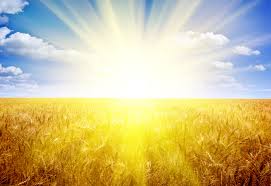 מעלתם של שומרי השביעית כמעלת ודרגת בני ישראל בשעת מתן תורה, כמו שבמתן תורה היו צריכים ישראל לגבורת מלאכים להקדים נעשה לשמיעה שאין כח בן תמותה לקבל על עצמו לעשות טרם ישמע הנדרש ממנו, וכח זה נדרש אף לשומרי שביעית שלא חוקרים ושואלים "מה נאכל.. הן לא נזרע.." אלא מקדימים ועושים ומפקירים שדותיהם ולא זורעים וכו'.

ומצווה זו לא ליחידים ולא לשעה בלבד נצטוו בה, אלא כלל כולו ולדורות נאמרה, ובגין ביטול מצווה זו נענשנו וגלינו מארצנו וע"י שמירתה נזכה להיגאל שנית בקרוב בב"א.      
(מרן הגאון רבי חיים שמואלביץ זצ"ל)
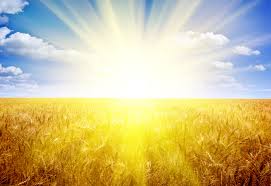 שנת בא וראה כוחן ומעלתן של שומרי שביעית, שכן כל נקבלה טובה והתחזקות מסוימת שמקבל אדם על עצמו להיאבק נגד יצרו תקפה לזמן קצר, יום יומיים שבוע, ובמשך הזמן נמוגה ומתפוררת התלהבותו, אבל שומר השביעית מפקיר שדהו לכל ורואה כל עמלו ויגיע כפיו שעמל ויגע קודם שנת השמיטה  הפקר לכל דכפין והרי הוא בשדה זו כשאר כל אדם ללא זכויות  יתר לתקופה של שנה שלמה, מבלי לפצות פה, לו נאה ויאה להיקרא "מלאכיו גיבורי כח עושי דברו" שכח זה למעלה מהטבע הוא ובכלל מלאכי מרום יחשב.
"ברכו ה' מלאכיו גיבורי כח עושי דברו לשמוע בקול דברו (תהילים ק"ג) - אלו שומרי שביעית.
עוד מצאנו בחז"ל (שבת פ"ח) בשעה שהקדימו ישראל נעשה לנשמע חצתה בת קול ואמרה מי גילה לבני רז זה שמלאכי השרת משתמשים בו שכתיב  "ברכו ה' מלאכיו גיבורי כח עושי דברו לשמוע בקול דברו, ברישא עושה והדר לשמוע."
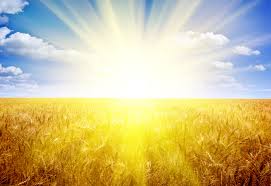 א"ר לוי את מוצא דברים הרבה ברא הקב"ה בעולם ובירר לו אחד מהם.
ברא ז' ימים ובחר הקב"ה בשבת, שנאמר 
"ויברך אלוקים את יום השביעי ויקדש אותו" (בראשית ב).
ברא שנים, ובירר לו א' מהם, שנאמר "ושבתה הארץ שבת לה'" 
(ויקרא כה).
ברא שביעית, ובירר לו אחד מהם, שנאמר (שם) 
"וקידשתם את שנת החמישים שנה".
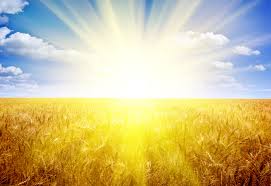 הארץ דוממת, ומה שביתה היא צריכה ומה הטעם בשביתה זו. לזה אמר " שבת לה'", רוצה לומר לצורך ה' יתברך. והעניין במה שנתבאר טעם השביעית מה ענינה הוא מה שפירשנו בפר' וילך בעניין מצות הקהל, 
כי ראה הקב"ה כי ישראל בכניסתם לארץ זה רץ לכרמו וזה לשדהו, 
בחריש ובקציר וכו' תורה מה תהא עליה והיא כולה מוכרחת. לכן נתן להם יום אחד בשבוע הוא יום השבת שישבתו בו מכל מלאכה, 
ולא יהיה להם עסק אחר כי אם התורה. אח"כ נתן להם חודש השביעי הוא תשרי כולו להשם בקדושה ובמצוות ובתשובה... עוד נתן להם שנה אחת בכל שבע שנים לה' לעסוק בו בתורה. ולכן היו הדברים בהדרגה, כי יום השבת הוא יום אחד קצר,  יש בישראל כח לשבות מכל מלאכה, וחודש השביעי שהוא יותר ארוך, רוב החודש נאסר במלאכה ולא כולו, והשנה הז' אי אפשר לשבות בו מכל המלאכות כענין שבת, לכן לא נאסר רק מלאכת עבודת הארץ, כדי שיעסקו בתורה. וזה שנאמר "שבת לה'", 
לא לסיבת עצמה, אלא לה' שיעסקו ישראל בתורה.                                          (עץ הדעת טוב)
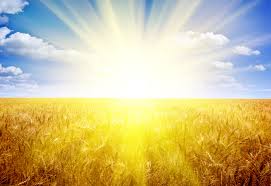 מכתב ממרן החזו"א לשומרי שמיטה
"בן משק אנכי, מתפרנס בעמל, והנה הגעתי לקראת שנת השמיטה, וכבן בנו של עם קשה עורף, התגנבה בליבי המחשבה לשמור את השביעית כהלכתה בקשיות עורף.
הייתי בודד וגלמוד, שחוק לכל שכני, הייתכן?  הן לא נזרע ולא נאסוף! הלא אי- אפשר להילחם עם המציאות! אבל עקשנותי עמדה לי, ולמרות שכל מי שיש לו מח בקדקודו יודע 
שאי אפשר לשמור את השביעית- ולא נתנה שביעית אלא למי שיש באסמו תבואה מוכנה לשלוש שנים. ולא כדורות ראשונים, דורות אחרונים, למרות כל אלה, 
כבר יאה פלגא דשתא, והמציאות מתרפקת באהבה עמדי.
זרעתי הכל לפני ראש השנה בשנה השישית, בשביעית ישבתי, לא חרשתי ולא זרעתי, את היבול הנכנס לשביעית, אני נוהג בו קדושת שביעית, ואני אוכלו בק"ש. 
ואני בתקוותי להשלים עם המציאות –או יותר נכון המציאות תשלים איתי-  בחי השנה הבאה ושכני הלעגים עלי חרשו וזרעו בשביעית,  והמציאות לחמה בהם בחמת זעפה, והשחיתה כל יבולם ברב גשמיה ובמטרות עוזה.
ועתה בקשתי  שטוחה לפני המתירים, שיסלחו לי על שמריתי פיהם ויואילו נא בטוב  לעיין עוד פעם בדבר, אולי המוח בקודקוד ישוב ויבין,  שהתורה לא תהא מוחלפת, ושמירת שביעית רק ברצון תליא."
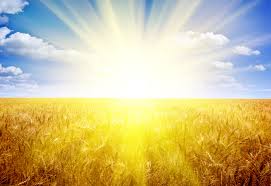 1.אלו מצוות עשה       
   ולא תעשה
 הוזכרו במכתב זה?
2. במה השכר שקיבל הרב תואם את הלכות שמיטה?
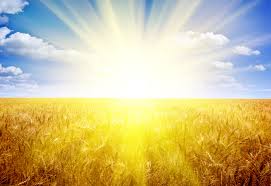 "ושבתה הארץ.. שדך וכרמך לא תזמור" (פ' בהר)
האיסורים נאמרו בלשון נוכח "שדך לא תזרע... לא תזמור.. לא תקצור". ואליו העשה "ושבתה הארץ" נאמר בלשון נסתר. 
שכן לגבי העבודות האסורות מצוין לעובד האדמה, 
אתה לא תזרע וכו'. אבל "ושבתה הארץ" נאמר לכל ישראל שעליהם לסייע ולתמוך בידי שומרי השביעית 
בעלי השדות שיוכלו לקיים את "ושבתה הארץ".                                                            (הגאון רבי ישראל מנצברג זצ"ל)
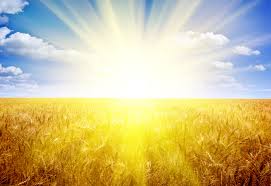 ובשנה השביעית –שנת שבתון יהיה לארץ שבת לה' (ויקרא כה ד)
ורש"י כתב : שבת לה'  כשם שנאמר ב"שבת בראשית" 
ומה כוונתו בזה?
ונראה לי דהנה הכתוב (שמות לה ב):"ששת ימים תעשה מלאכה וביום השביעי יהיה לכם שבת שבתון לה'". ויש לחקור,מה שאמר "תעשה מלאכה",משמע שהיא מצווה,
והאמת הוא שזה אך רשות. אלט נראה, דהכוונה היא,   דהנה צריכין לעשות מחול קודש,ואיך עושים זאת? 
אלא,אם בחול,בשעת שעושה מלאכה יחשוב שבשביל זה יוכל לקבל הש"ק בהרחבה רעננה אז ע"י מכניס גם דברי הרשות לקדושה וע"י נעשה שבת שבתון,גם מחול קודש. וכן הוא בשנת השמיטה,אם עובד הוא כל השש שנים למען יוכל לשבות בשנה השביעית, במנוחה והרחבה, אז הוא גם מקרב את  שש השנים שעבד עבודתו אל הקודש ונעשה "שנת שבתון" גם מחול קודש, ונכון שאז גם המלאכה בששת ימי המעשה היא מצווה,וזו כוונת הכתוב, שע"י זה יעשו שבת שבתון גם משש שנים יעשו קודש כמו שננה השביעית,וע"ז מרמז רש"י,
כמו בשבת בראשית שבת לה' יעשו גם מששת ימים, יוסיפו מחול לקודש,ואז יהיה שבת שבתון.
(גנזי ישראל רבי ישראל מטשורטקוב זצ"ל)
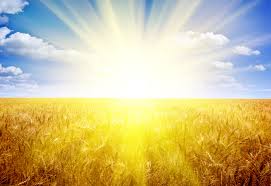 בהר סיני –מה עניין שמיטה להר סיני?
ויבטח האדם תמיד בה'. ואל יאמר מה נאכל מחר, 
והנה האמונה והביטחון היא יסוד נוסד בכל התורה, 
כי ע"י שמירת שבת נבטל ממלאכתו ומהיכן יהיה לו לאכול? 
וגם ע"י איסור ריבית ממונו מונח ואינו מרוויח בו. 
וגם איך ישב האדם לעסוק בתורה אם אין לו מה לאכול ולפרנס עצמו? ורק הביטחון בה' הוא לו למגן תמיד שלא יפסיד מכח המצווה. 
והוא יתב"ש אמר ויעשה- הוא יושיעו.
ואין לך דבר הנראה לעיניים, מופת חותך לכל זה משנת השמיטה וכו'. כי מצווה זו שורש ויסוד לקיום כל המצוות ולימוד התורה.                                                                                   (כתב סופר)
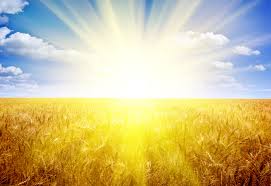 רבי יוסף דוב הלוי סלובייצ'יק אומר בספרו שו"ת "בית הלוי":

 אפילו אם דיני שמיטה מצד עצמם אינם נוהגין האידנא 
אלא מדרבנן, 
יש עלינו חיוב דאוריתא לשמרם מכח המונה שכרתו בימי שיבת ציון ראשונה נחמיה בן חכליה וראשי האומה אשר קיבלו באלה ובשבועה לדורם ולדורות הבאים 
לשמור שמיטת קרקע וכספים כדת. וכן מפורש בכתוב (נחמיה י) "...אנחנו כורתים אמנה.. ובאים באלה ובשבועה ללכת בתורת האלוקים.. וניטוש את השנה השביעית ומשא כל יד, 
אם אין בימנו שמיטה של תורה לא פקע 
בשביל כך דין שבועה דאורייתא.
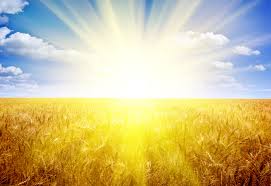 מעניין נחיצות לימוד הליכות שביעית כתוב בספר "שנת השבע" להגאון רבי משה נחמיה כהנא זצ"ל מהאסלאוויץ,
וז"ל ומטעם כ"ז ראוי לכ"א ואחד לעסוק בהלכות אלו ופרטיהן קודם שיגיע שנת שבתון,כל אחד לפי דרכו, 
גדולי הערך ועיתותם בידם עליהם לעסוק ממקור ים התלמוד והראשונים ז"ל.וכל מי שא"א לו אם מקוצר המשיג או מבגידת הזמן וכדומה עכ"פ על כל  אחד לעסוק בהלכה מאיזה חיבורים,ואפילו בחו"ל שאין נווה שם שמיטה בכלל,
כי בכל דבר,עלינו לתקן את אשר שיחתנו.ויען כי העוון הזה גרם להגלות מארצנו ושממת אדמתנו החיוב על כל איש ישראל לתקן העוון הגדול הזה ואם  בפועל היינו למי אשר ברכו ה' באחוזת נחלה וכו..ו
כאשר אין לו וכו' כל אחינו שבגולה בלמוד הלכה אשר מקובל אצלנו מדברי חז"ל וכו'. ובפרט בעת הזאת עיקבתא דמשיחא אשר אנו מקווים לו ית"ש כי לעת ערב יהי אור 
נזכה למצוות שמיטה ויובלות כשנשב בטח ע אדמתנו .
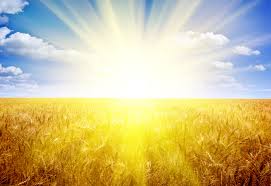 "אז תרצה הארץ את שבתותיה –אני אמרתי לכם שתהיו זורעים שש ומשמטים לי אחת,בשביל שתדעו שהארץ שלי ,ואתם לא עשיתם כן-אלא עמדו וגלו ממנה". ואז תרצה הארץ את שבתותיה –כלומר יש בגלות משום תיקון עוון השמיטה.
אם לא תדעו שהארץ שלי  ע"י ביטול חלקי הקניין הפרטי,
כמו שלא לעבד אותה בשנה השביעית ולהפקיר פירותיה 
ולא לעשות בהם סחורה-אז יודע לכם כי לה' הארץ ע"י זה שאגלה אתכם ממנה,ולא אתן לכם ישיבה בארצי.
ובהיוודע לכם יסוד היסודות הזה –אשיב את שבותכם
מרן הגאון יחזקאל אברמסקי זצ"ל בעל "חזון יחזקאל"
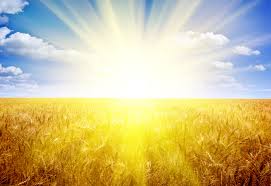 ובאמת מכל המידות-מדת הענווה  היא העיקרית שצריך האדם לסגל אותה,והרחק ירחיק את עצמו עד קצה האחרון ממידת  הגאווה מאד. 
ואם יעשה מצווה ויעסוק בתורה אבל יתגאה בזה ,
כי אז הוא כמו האוצר תבואה ושכח ליתן בה חומטין,אשר מהרה תאכלנו העש, וכן הי מידת הגאווה שתשחית את האדם,
ע"כ במכוון זה נתן ה' את התורה בהר סיני הנמוך מכל ההרים,להראות לנו כמה חביבה לנו מידת הענווה.  
(מסכת סוטה ה')
טעמה של מצוות שמיטה הוא,שתשבות האדמה ותנוח כנגד כל השבתות שבהן מצמיחה צמחים ועשתה מלאכה. כל שנה מכילה (לפי ימות החמה) 365 יום ובניהן 52 שבתות . לפי חשבון זה יוצא שמספר השבתות ב 7 שנים הוא 364 ומכיוון שהאדמה עושה את מלאכתה גם בשבתות עליה לשבות איפה שנת שמיטה שלמה, של 365 יום 
כנגד השבתות שלא שבתה בהן.
( מטה משה סימן תעג)
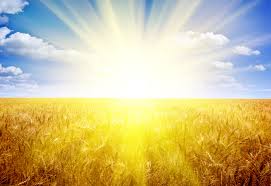 אפשר לומר טעם למה שהזכיר בהר סיני קודם מצות השמיטה,?
לפי שבכל שנה מתבטלים שני חודשים.. ובמשך שש שנים 
הם י"ב חודשים, ולכן באה השמיטה להשלים הי"ב חודשים שבטלו... ולכן כתיב בהר סיני רמז דבת קול יוצאת מהר חורב ומכרזת אוי להם לבריות מעלבונה של תורה, 
והוא כהקדמה אל מצות השמיטה דבאה 
שיהיו פנויים ללמוד ולהשלים מה שחסרו מתלמוד תורה.
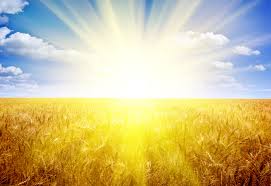 אפשר לומר טעם למה שהזכיר בהר סיני קודם מצות השמיטה,?
לפי שבכל שנה מתבטלים שני חודשים.. ובמשך שש שנים 
הם י"ב חודשים, ולכן באה השמיטה להשלים הי"ב חודשים שבטלו... ולכן כתיב בהר סיני רמז דבת קול יוצאת מהר חורב ומכרזת אוי להם לבריות מעלבונה של תורה, 
והוא כהקדמה אל מצות השמיטה דבאה 
שיהיו פנויים ללמוד ולהשלים מה שחסרו מתלמוד תורה.
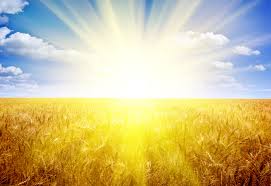 "וידבר ה' אל משה בהר סיני לאמר"
וכתב רש"י: מה עניין שמיטה אצל הר סיני?,
אלא מה שמיטה נאמרו כללותיה ופרטותיה בהר סיני אף כולן נאמרו כללותיהן ודיקוקיהן מסיני"
ונראה לי שכוונת רש"י,דהנה טעם פשוט למצוות שמיטה
לשמור את האדם שלא יתגאה,כי אם ירכוש לוט נכסים רבים 
ויתנו לו פרי למכביר-הוא עלול להגיע ל"וישמן ישורון ויבעט" וישכח כי ה' נתן לו את הכוח לעשות חיל,אבל בזה שציווה ה' לעשות שמיטה,זכור תזכירהו  המצווה הזאת 
כי לה' הארץ וכגרים וכתושבים אנחנו בה .
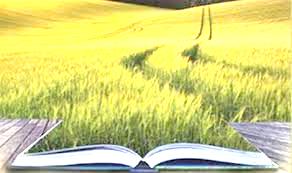 איכר מפתח תקווה נכנס אל רבי יוסף חיים זוננפלד, רבה של ירושלים, בפרוס שנת השבע. שאל:
-איך אעשה בשמיטה? ממה אתפרנס? 
ואולי למכור את האדמה לגוי?
במקום להשיבו ניגש רבי יוסף חיים אל כוננית הספרים, הוציא מתוכה ספר 'ירמיהו' דפדף בו והראה לאיכר מה שכתוב בפירוש רש"י לפסוק (י"ז, ה')
 "ארור הגבר אשר יבטח באדם ומן ה' יסור ליבו", שהוא מבאר" "אשר יבטח באדם"- בחרישו ובקצירו, לומר אזרע בשביעית ואוכל; 
"ומן ה' יסור לבו- שהבטיחו "וצוויתי את ברכתי".
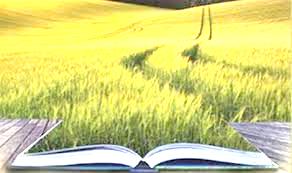 מרגלא בפומיה הרה"ק רבי ברוך ממז'בוז' זי"ע: 
מפחד אני מחייל רוסי במיוחד כאשר חרבו בידו. 
פחדי גובר מגדוד שלם של חיילים שחרבות שלופות בידיהם, אך כל הפחדים הללו אינם מגיעים לפחד הגדול 
שהנני פוחד לעבור על ספק-ספיקא של איסור דרבנן.
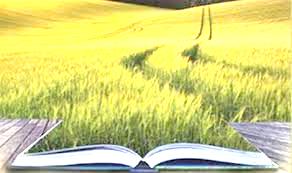 איכר מפתח תקווה נכנס אל רבי יוסף חיים זוננפלד, רבה של ירושלים, בפרוס שנת השבע. שאל:
-איך אעשה בשמיטה? ממה אתפרנס? 
ואולי למכור את האדמה לגוי?
במקום להשיבו ניגש רבי יוסף חיים אל כוננית הספרים, הוציא מתוכה ספר 'ירמיהו' דפדף בו והראה לאיכר מה שכתוב בפירוש רש"י לפסוק (י"ז, ה')
 "ארור הגבר אשר יבטח באדם ומן ה' יסור ליבו", שהוא מבאר" "אשר יבטח באדם"- בחרישו ובקצירו, לומר אזרע בשביעית ואוכל; 
"ומן ה' יסור לבו- שהבטיחו "וצוויתי את ברכתי".